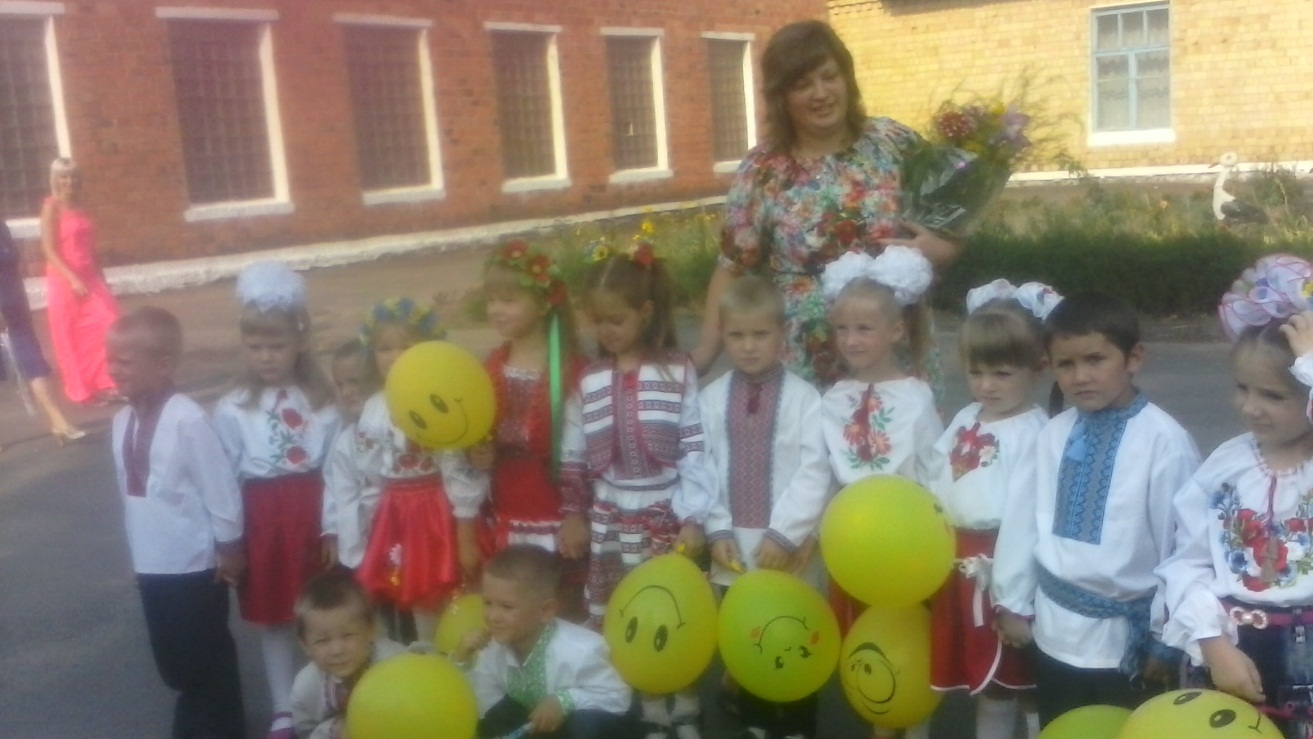 Заклад дошкільної освіти «Барвінок»
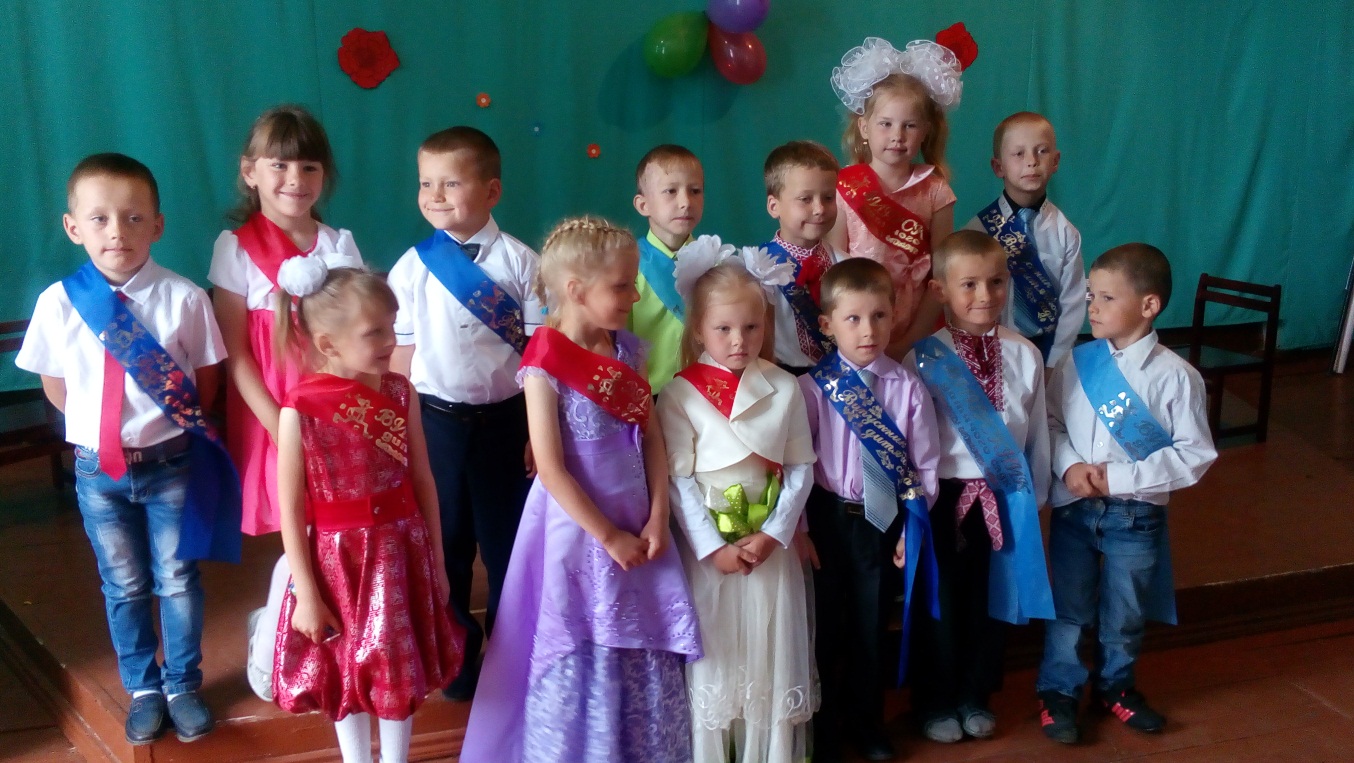 Наш заклад дбає про забезпечення права дітей на здобуття дошкільної освіти і успішного особистісного розвитку
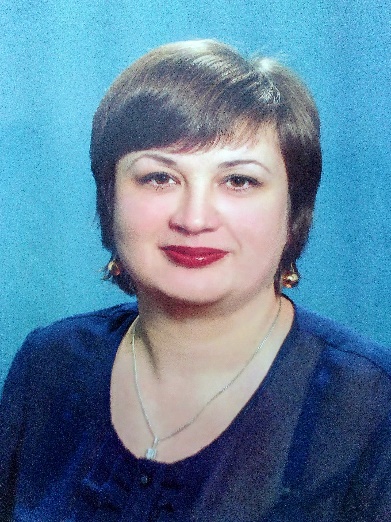 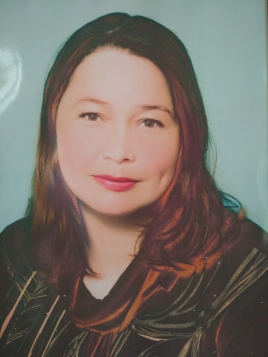 Помічник вихователя короткотривалої групи «Барвінок» Леоновець Оксана Миколаївна. Закінчила Волинський державний університет   здобула кваліфікацію вчитель історії.
Загальний педагогічний стаж 7 років.
В ДНЗ позитивний мікроклімат, умови дошкільного закладу намагаємося наблизити до домашніх. Це сприяє емоційному благополуччю дітей, створює у них почуття впевненості, спокою бо це другий рідний будинок дитини. А благополучний будинок це фортеця, яка завжди захистить дитину від тривог.
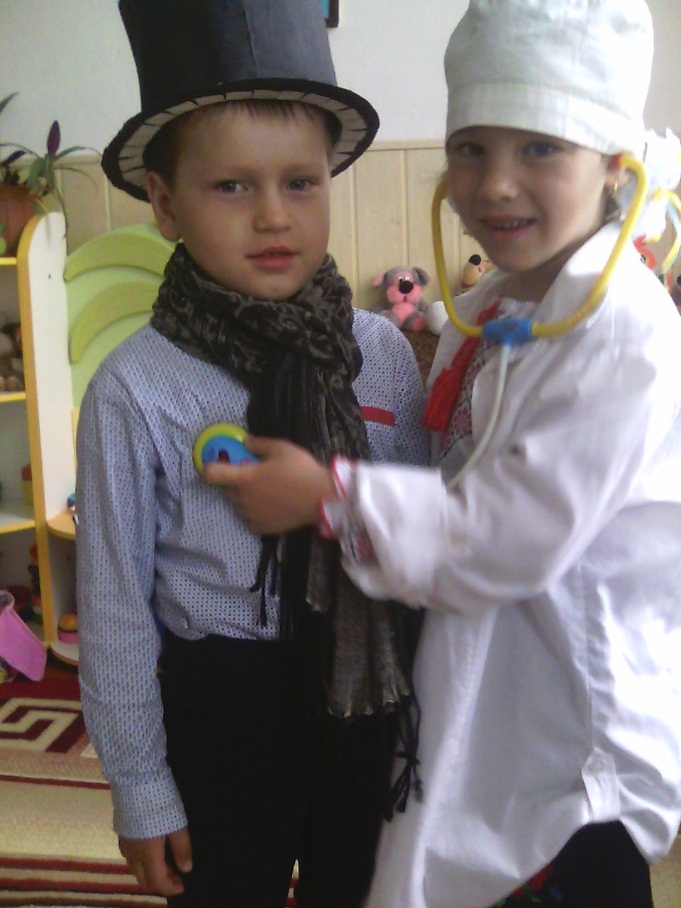 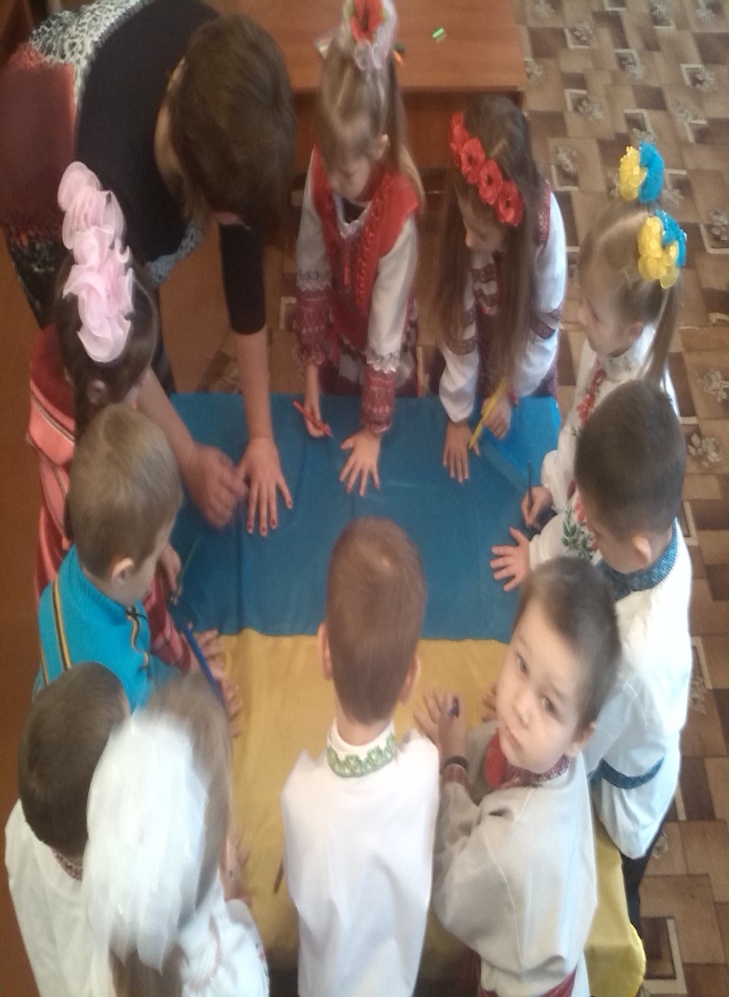 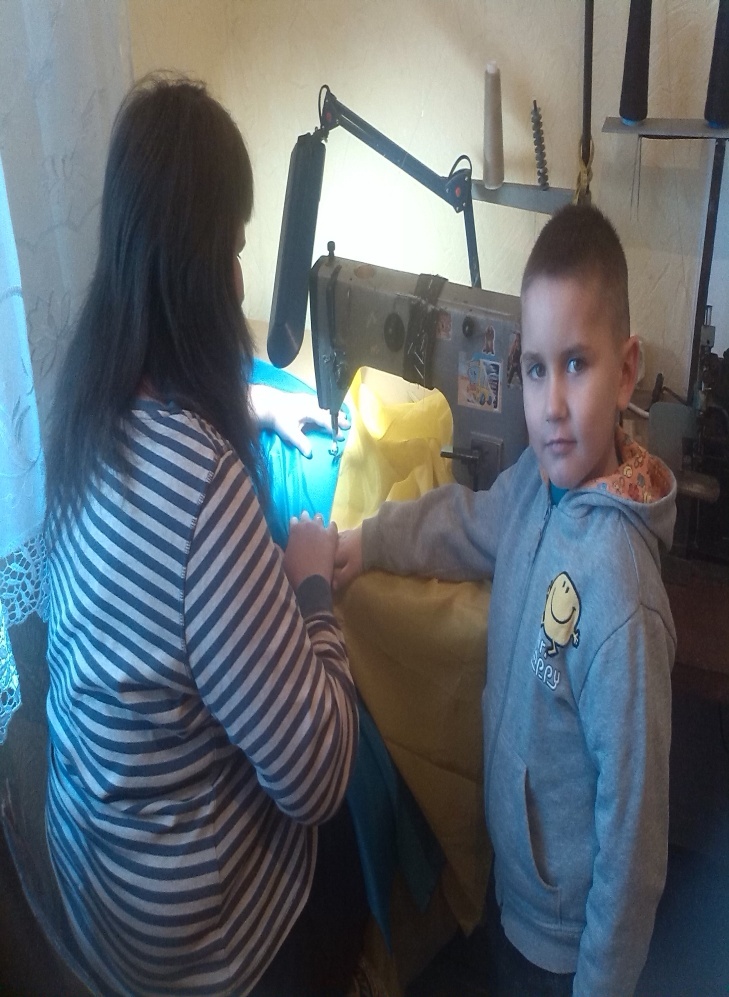 Ласкаво просимо!